Министерство национальной экономики Республики Казахстан
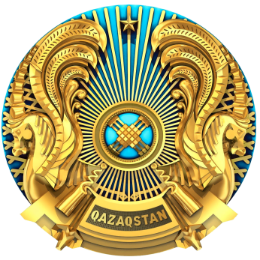 УТОЧНЕНИЕ ПРОГНОЗА СОЦИАЛЬНО-ЭКОНОМИЧЕСКОГО РАЗВИТИЯ НА 2022 ГОД
г. Нур-Султан, апрель 2022 г.
[Speaker Notes: Insert picture/ Right Click/Send to back]
Факторы уточнения прогноза на 2022 год
Прогнозы роста мировой экономики
Темп роста ВВП
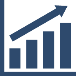 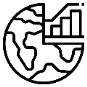 Тенденции на мировых товарных рынках
Цена на нефть марки Brent
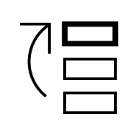 98$
средняя  цена с начала т.г.
Уточнение макроэкономических показателей на 2022 год
Прогноз республиканского бюджета на 2022 год 
при цене на нефть 90 $/баррель и 460 $/тенге (базовый сценарий)
Прогноз параметров Национального фонда на 2022 год 
при цене на нефть 90 $/баррель и 460 $/тенге (базовый сценарий)